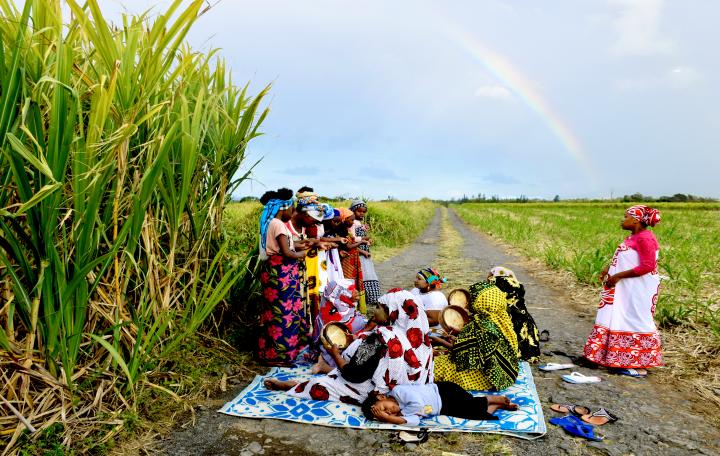 Toolkit 2 Learning Unit 5Ethics and human values inspire your leadership as a coordinatorPre-intervention
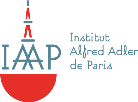 Developed by IAAP - INSTITUT ALFRED ADLER DE PARIS
5. Costumes et traditions people in crisis
Do you know the cultures et traditions of the population of crisis intervention?
NO : Please go to the next step
YES : Activity 5 : Cultural Formulation Interview (CFI)
Toolkit 2 Synopsys Leaning Unit 5
Ethics and human values inspire your leadership as a coordinatorPre- Intervention
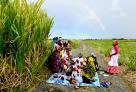 Values
Question : Do you know your actually team and its values ?
NO: Please Go to the Unit 2
YES : Activity 1 : Discussion-Exercise with 5 steps list
Needs
Question : Do you require to know what your new team actually needs ?
NO : Please go to the next step
Yes. Activity 2 : Exercise-play, Flood
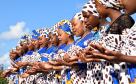 Encouragement
Question: Do you feel your team needs to reassure and motivate themself ? 
NO : Please go to the next step
YES : Activity 3 : Exercise-play, Empty Chair
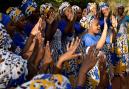 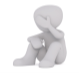 Agency, Empowerment, Self-help
Question: Do you note your team needs to strengthen themself  ?
 NO: Please go to the next step 
YES : Activity 4 : Exercise-play, Shell
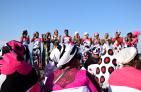 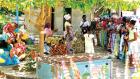 2
1 - VALUES
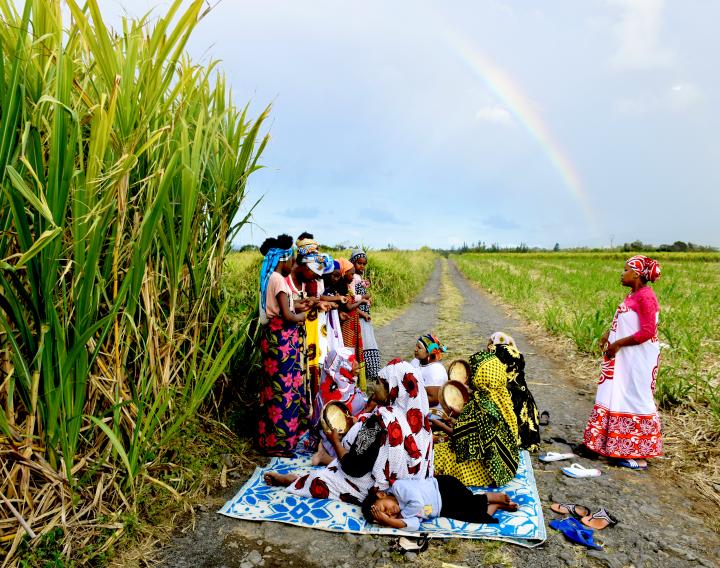 Do you know your team and its values?
YES
NO
Please go to the Unit 2 of this section
Activity 1 : Discussion-Exercise with 5 steps list
2 - NEEDS
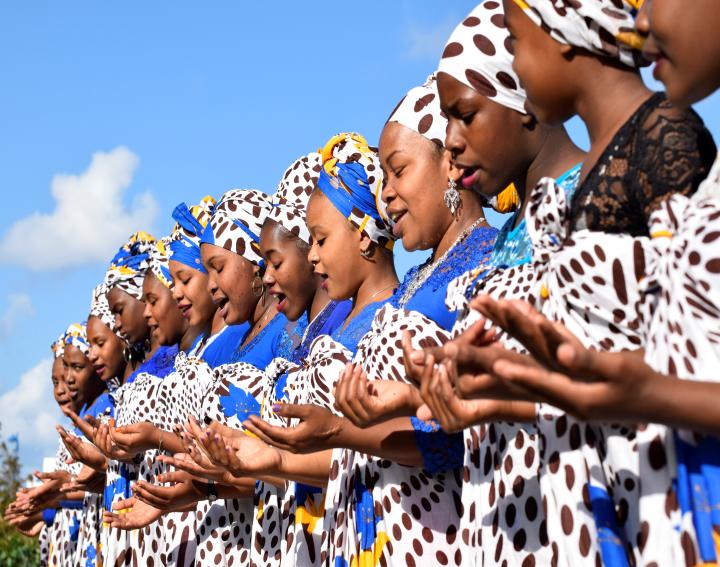 Do you require to know your actually team needs ?
YES
NO
Activity 2 Discussion-Exercise with 3 coloured small cards
Please go to the next step
Do you feel your team needs to reassure themself ?
3 - Encouragement
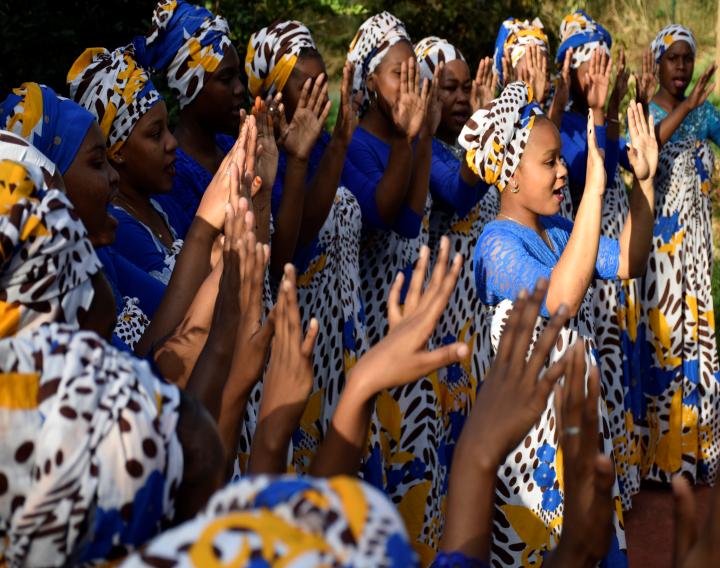 Activity 3 : Empty Chair Exercise-play
NO
YES
Please go to the next step
4 – Agency, Empowerment, Self-help
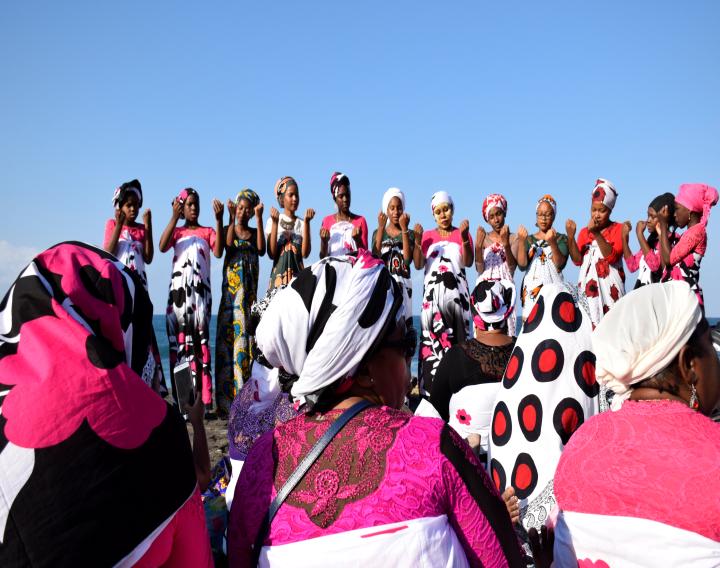 Do you note your team needs to strengthen themself  ?
YES
NO
Please go to the next step
Activity 4 : Shell Exercise-play
5 – Coutumes et traditions
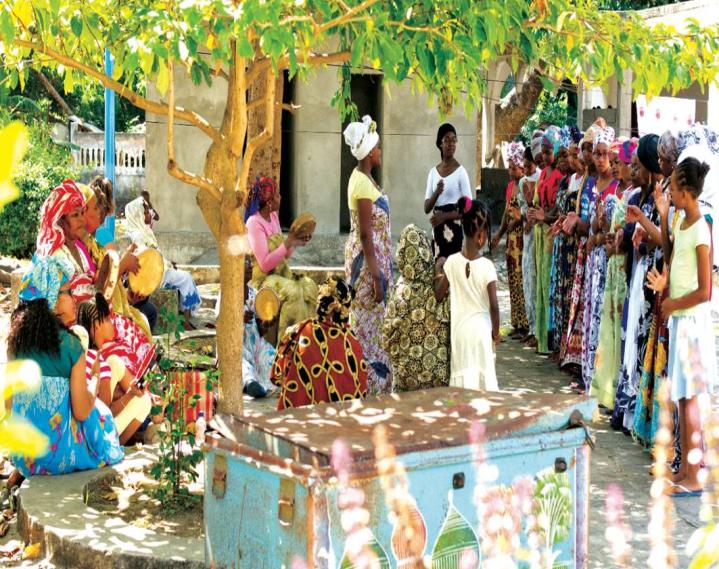 Do you know the cultures et traditions of the population of crisis intervention?
Please go to the Post-Intervention section of this Unit 5
Yes
No
Activity 5 : 
Cultural 
Formulation Interview -CFI
Please, have you taken the time to read and decide whether to do the activities of this unit?
Yes
No
Check the overall contentLearning Unit 5 Post-interventionEthics and human values inspire your leadership as a coordinator
Go ahead ..
Please come back to Activity 1
Toolkit 2Leaning Unit 5
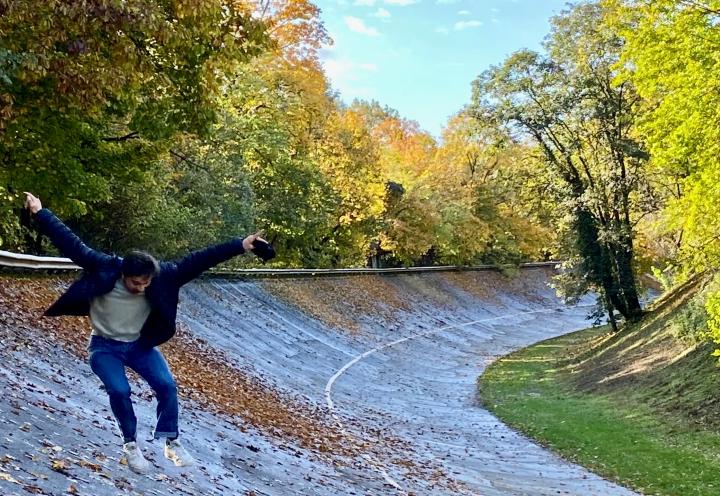 THANK YOU
You have finished


Keep going to another Unit 
Or go to looking for the post-intervention section of this unit